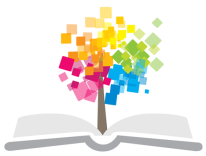 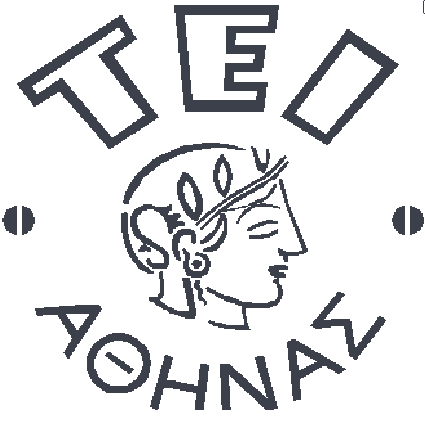 Ανοικτά Ακαδημαϊκά Μαθήματα στο ΤΕΙ Αθήνας
Αναπνευστική Φυσικοθεραπεία
Ενότητα 8: Βρογχική Παροχέτευση
Ειρήνη Γραμματοπούλου, Αναπληρώτρια Καθηγήτρια
Αφροδίτη Ευαγγελοδήμου,
Εργαστηριακή συνεργάτιδα
Τμήμα Φυσικοθεραπείας
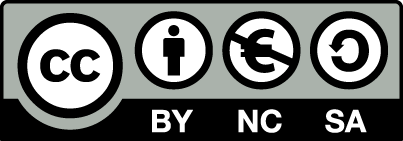 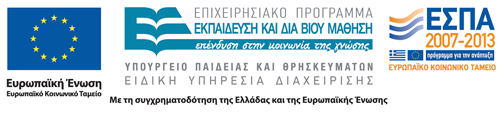 Βρογχική Παροχέτευση (1 από 2)
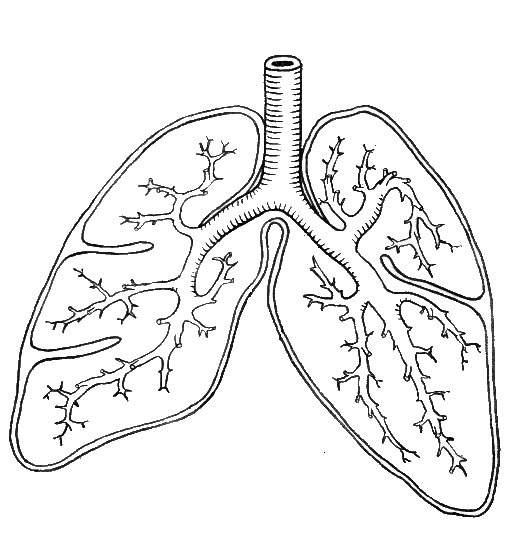 “Bronchi (PSF)”,  από 
Igno2 διαθέσιμο ως κοινό κτήμα
Λέξεις κλειδιά: Βρόγχοι, Παροχέτευση, Τοποθέτηση, Αυτογενής Καθαρισμός, Ενεργητικός Κύκλος Αναπνευστικών Τεχνικών
1
Βρογχική Παροχέτευση (2 από 2)
Ενυδάτωση: Λήψη 1.2-2 lt υγρών ημερησίως από το στόμα
Εφύγρανση: Νεφελοποιητής
Βρογχική παροχέτευση: Προώθηση βρογχικών εκκρίσεων σε ασθενείς με άφθονα πτύελα (> 30ml ημερησίως)
2
(Γραμματοπούλου & Βαβουράκη, 1999)
Ανατομία των πνευμόνων
Front
Apical
Apical
Anterior
Anterior
Heart
Lingula
Middle Lobe
Right
Left
Anterior Basal
Anterior Basal
“Lungs diagram simple”,  από  Dcoetzee  διαθέσιμο με άδεια  CC BY 2.5
3
Τεχνικές βρογχικής παροχέτευσης
Ειδικές θέσεις παροχέτευσης σε συνδυασμό με τεχνικές με τα χέρια του φυσ/τή [διαφραγματική αναπνοή(relaxed T.V.), τοπική θωρακική έκπτυξη, πλήξεις, δονήσεις]

Δυναμική εκπνευστική προσπάθεια (F.E.T.)
Ενεργητικός κύκλος αναπνευστικών τεχνικών (A.C.B.T.)
Αυτογενής παροχέτευση (A.D.)
Άσκηση
Συνδυασμός
(Mcllwaine, 2007; Gosselink, 2004; Pryor & Prasad, 2002; Frownfelter & Dean, 1996; Γραμματοπούλου & Βαβουράκη, 1999; Hough, 1991)
4
Ειδικές θέσεις παροχέτευσης (1 από 9)
Ειδική θέση παροχέτευσης: Ανάρροπη θέση για κάθε βρόγχο
με τη βαρύτητα, οι κρατημένες εκκρίσεις προωθούνται σε μεγαλύτερους και κεντρικότερους βρόγχους
Αποτελεσματικότερος βήχας
Προσοχή στις αντενδείξεις (υπέρταση, δύσπνοια, αρρυθμίες, τραύμα, έγκαυμα ή χειρουργική επέμβαση κεφαλής ή αυχένα, πρόσφατη αιμόπτυση, κ.α.)
(Mcllwaine, 2007; Gosselink, 2004; Pryor & Prasad, 2002; Frownfelter & Dean, 1996; Γραμματοπούλου & Βαβουράκη, 1999; Hough, 1991)
5
Ειδικές θέσεις παροχέτευσης (2 από 9)
Δεξιός Πνεύμονας:
Παροχέτευση άνω λοβαίου:

Κορυφαίος τμηματικός
Καθιστή θέση
Πίεση-δόνηση κάτω από την δεξιά κλείδα

Πρόσθιος τμηματικός
Καθιστή θέση, με κλίση του κορμού προς τα πίσω
Πίεση–δόνηση μεταξύ 2ης - 4ης πλευράς

Οπίσθιος τμηματικός
Καθιστή θέση, με κλίση του κορμού προς τα εμπρός
Πίεση–δόνηση πάνω από την ωμοπλατιαία άκανθα
(Γραμματοπούλου & Βαβουράκη, 1999)
Ειδικές θέσεις παροχέτευσης (3 από 9)
Δεξιός Πνεύμονας:
Παροχέτευση μέσου λοβαίου:

Έσω τμηματικός
Ανύψωση κλίνης 35 cm, ημιύπτια θέση (αριστερή κατάκλιση)
Πίεση–δόνηση μεταξύ 4ης – 6ης  πλευράς (προσθιο-πλάγιο θωρακικό τοίχωμα)

Έξω τμηματικός
Ανύψωση κλίνης 35 cm, ημιπρηνής θέση (αριστερή κατάκλιση)
Πίεση–δόνηση μεταξύ 4ης – 6ης  πλευράς (προσθιο-πλάγιο θωρακικό τοίχωμα)
(Γραμματοπούλου & Βαβουράκη, 1999)
Ειδικές θέσεις παροχέτευσης (4 από 9)
Δεξιός Πνεύμονας:
Παροχέτευση κάτω λοβαίου:

Κορυφαίος τμηματικός
Ανύψωση κλίνης 35 cm, ημιπρηνής θέση (αριστερή κατάκλιση)
Πίεση–δόνηση μεταξύ 4ης - 6ης πλευρά (προσθιο-πλάγιο θωρακικό τοίχωμα)

Πρόσθιος βασικός τμηματικός
Ανύψωση κλίνης 45 cm, ύπτια θέση
Πίεση–δόνηση μεταξύ 7ης  – 9ης  πλευράς (πρόσθιο θωρακικό τοίχωμα)

Οπίσθιος βασικός τμηματικός
Ανύψωση κλίνης 45 cm, πρηνής θέση
Πίεση–δόνηση μεταξύ 7ης  – 9ης  πλευράς (οπίσθιο θωρακικό τοίχωμα)
(Γραμματοπούλου & Βαβουράκη, 1999)
Ειδικές θέσεις παροχέτευσης (5 από 9)
Δεξιός Πνεύμονας:
Παροχέτευση κάτω λοβαίου:

Πλάγιος ή έξω βασικός τμηματικός
Ανύψωση κλίνης 45 cm, πλάγια θέση (αριστερή κατάκλιση)
Πίεση–δόνηση μεταξύ 7η  - 9η πλευρά (πλάγιο θωρακικό τοίχωμα)

Έσω ή παρακαρδιακός βασικός τμηματικός
Παροχετεύεται στις θέσεις όλων των άλλων βασικών τμημάτων
(Γραμματοπούλου & Βαβουράκη, 1999)
Ειδικές θέσεις παροχέτευσης (6 από 9)
Αριστερός Πνεύμονας:
Παροχέτευση άνω λοβαίου:

Κορυφαίος τμηματικός
Καθιστή θέση
Πίεση-δόνηση κάτω από την αριστερή κλείδα

Πρόσθιος τμηματικός
Καθιστή θέση, με κλίση του κορμού προς τα πίσω
Πίεση–δόνηση μεταξύ 2ης - 4ης πλευράς

Οπίσθιος τμηματικός
Καθιστή θέση, με κλίση του κορμού προς τα εμπρός 
Πίεση–δόνηση πάνω από την ωμοπλατιαία άκανθα
(Γραμματοπούλου & Βαβουράκη, 1999)
Ειδικές θέσεις παροχέτευσης (7 από 9)
Αριστερός Πνεύμονας:
Παροχέτευση άνω λοβαίου:

Γλωσσίδα, άνω τμηματικός
Ανύψωση κλίνης 35 cm, ημιύπτια θέση (δεξιά κατάκλιση)
Πίεση–δόνηση μεταξύ 4ης – 6ης  πλευράς (προσθιο-πλάγιο θωρακικό τοίχωμα)

Γλωσσίδα, κάτω τμηματικός
Ανύψωση κλίνης 35 cm, ημιπρηνής θέση (δεξιά κατάκλιση)
Πίεση–δόνηση μεταξύ 4ης – 6ης  πλευράς (προσθιο-πλάγιο θωρακικό τοίχωμα)
(Γραμματοπούλου & Βαβουράκη, 1999)
Ειδικές θέσεις παροχέτευσης (8 από 9)
Αριστερός Πνεύμονας:
Παροχέτευση κάτω λοβαίου:

Κορυφαίος τμηματικός
Ανύψωση κλίνης 35 cm, ημιπρηνής θέση (δεξιά κατάκλιση)
Πίεση–δόνηση μεταξύ 4η - 6η πλευρά (προσθιο-πλάγιο θωρακικό τοίχωμα)

Πρόσθιος βασικός τμηματικός
Ανύψωση κλίνης 45 cm, ύπτια θέση
Πίεση–δόνηση μεταξύ 7ης  – 9ης  πλευράς (πρόσθιο θωρακικό τοίχωμα)

Οπίσθιος βασικός τμηματικός
Ανύψωση κλίνης 45 cm, πρηνής θέση
Πίεση–δόνηση μεταξύ 7ης  – 9ης  πλευράς (οπίσθιο θωρακικό τοίχωμα)
(Γραμματοπούλου & Βαβουράκη, 1999)
Ειδικές θέσεις παροχέτευσης (9 από 9)
Αριστερός Πνεύμονας:
Παροχέτευση κάτω λοβαίου (συνέχεια):

Πλάγιος ή έξω βασικός τμηματικός
Ανύψωση κλίνης 45 cm, πλάγια θέση (δεξιά κατάκλιση)
Πίεση–δόνηση μεταξύ 7ης  – 9ης  πλευράς (πλάγιο θωρακικό τοίχωμα)
(Γραμματοπούλου & Βαβουράκη, 1999)
Τεχνικές με τα χέρια του Φ/Θτή (1 από 8)
1α. Τοπική θωρακική έκπτυξη 
Ήρεμη εισπνοή (T.V.) από τη μύτη και εκπνοή από το στόμα (μισόκλειστα χείλη)
Ο φ/θτής ακολουθεί και βοηθά την εκπνευστική κίνηση του θώρακα, ασκώντας μικρή πίεση στο σημείο προβολής του παροχετευόμενου βρόγχου
Ο φ/θτής, ασκεί μικρή αντίσταση, ερεθίζοντας την τοπική έκπτυξη του συγκεκριμένου θωρακικού τμήματος, μόνο στην έναρξη της εισπνοής, και στη συνέχεια ‘αφήνει’ απότομα, επιτυγχάνοντας αποτελεσματικότερη προώθηση των εκκρίσεων σε κεντρικότερους βρόγχους
(Mcllwaine, 2007; Gosselink, 2004; Pryor & Prasad, 2002; Frownfelter & Dean, 1996; Γραμματοπούλου & Βαβουράκη, 1999; Hough, 1991)
14
1β. Τοπική θωρακική έκπτυξη (2 από 8)διάρκεια μέχρι 1.03 λεπτά!
15
Γραμματοπούλου, 2015
Τεχνικές με τα χέρια του Φ/Θτή (3 από 8)
2α. Διαφραγματική αναπνοή (T.V.)
Δεν είναι  η ‘διαφραγματική αναπνοή’ όπως διδάσκεται στη ΧΑΠ, λόγω της αλλαγής της μηχανικής του διαφράγματος

Είναι η χαλαρή αναπνοή σε T.V., η απαραίτητη για κάθε τεχνική καθαρισμού των βρογχικών εκκρίσεων
(Mcllwaine, 2007; Gosselink, 2004; Pryor & Prasad, 2002; Frownfelter & Dean, 1996; Γραμματοπούλου & Βαβουράκη, 1999; Hough, 1991)
2β. Διαφραγματική αναπνοή (T.V.) (4 από 8)
17
Γραμματοπούλου, 2015
Τεχνικές με τα χέρια του Φ/Θτή (5 από 8)
3α. Πλήξεις 
Εφαρμόζονται πάνω στο θωρακικό τοίχωμα (προβολή παροχετευόμενου βρόγχουστη διάρκεια της εκπνοής
Cupped-hands

Δημιουργούν μια περιοδικότητα στη ροή αέρα κάτω από την περιοχή που πλήττεται και έτσι βελτιώνεται η αλληλεπίδραση υγρών-αέρα
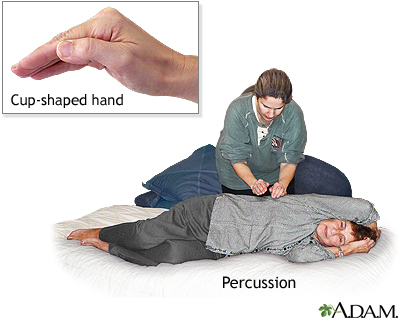 (Mcllwaine, 2007; Gosselink, 2004; Pryor & Prasad, 2002; Frownfelter & Dean, 1996; Γραμματοπούλου & Βαβουράκη, 1999; Hough, 1991)
Source: Percussion – Overview, © 2011 University of Maryland Medical Center (UMMC). All rights reserved
18
Τεχνικές με τα χέρια του Φ/Θτή (6 από 8)
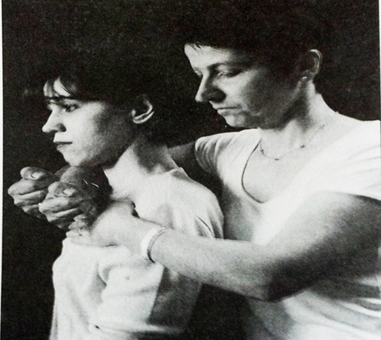 3β. Πλήξεις με:
Ρυθμική κίνηση χεριών
τη μία παλάμη πάνω στην άλλη
Πλήξεις στο πρόσθιο θωρακικό τοίχωμα
19
(Γραμματοπούλου & Βαβουράκη, 1999)
Τεχνικές με τα χέρια του Φ/Θτή (7 από 8)
4. Δονήσεις 
Εφαρμόζονται πάνω στο θωρακικό τοίχωμα στη διάρκεια της εκπνοής
Είναι πιο αποτελεσματικές και λιγότερο επικίνδυνες vs πλήξεις
Ο φ/θτης τοποθετεί τη μία παλάμη πάνω στην άλλη και προκαλεί το ‘τρέμουλο’ της δόνησης 
Είναι συνδυασμός συμπίεσης & δόνησης
Η δόνηση μπορεί να είναι στατική ή με κατεύθυνση προς τις πνευμονικές πύλες
(Mcllwaine, 2007; Gosselink, 2004; Pryor & Prasad, 2002; Frownfelter & Dean, 1996; Γραμματοπούλου & Βαβουράκη, 1999; Hough, 1991)
20
Τεχνικές με τα χέρια του Φ/Θτή (8 από 8)
Πίεση στην εκπνοή/δόνηση vs μόνο πίεση στην εκπνοή ή vs μόνο δόνηση  αύξηση στη PEFR κατά 50%

	Οι δονήσεις υψηλής συχνότητας 
μειώνουν το ιξώδες της βλέννας
προκαλούν αύξηση της PEFR 
βελτιώνουν την προώθηση της βλέννας
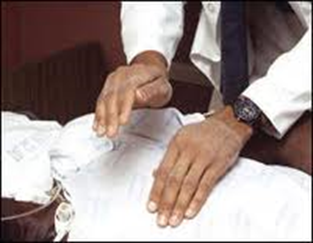 copd.about.com
Οι πλήξεις και οι δονήσεις δεν βελτιώνουν:
Πνευμονικούς όγκους 
ΡΟ2, PCO2 ή SatO2
Προσοχή στις αντενδείξεις
(Mcllwaine, 2007; Gosselink, 2004; Pryor & Prasad, 2002; Frownfelter & Dean, 1996; Γραμματοπούλου & Βαβουράκη, 1999; Hough, 1991)
21
Τυπική συνεδρία βρογχικής παροχέτευσης
Τοποθέτηση ασθενούς σε ειδική θέση παροχέτευσης
3-4 τοπικές θωρακικές εκπτύξεις
Πιέσεις, πλήξεις, δονήσεις, βήχας 
Διάλειμμα με διαφραγματική αναπνοή (T.V.)
Αλλαγή θέσης κ.ο.κ
(Mcllwaine, 2007; Gosselink, 2004; Pryor & Prasad, 2002; Frownfelter & Dean, 1996; Γραμματοπούλου & Βαβουράκη, 1999; Hough, 1991)
22
Τεχνική βίαιης εκπνευστικής προσπάθειας (F.E.T.) (1 από 4)
Είναι μία τεχνική παροχέτευσης, στην οποία χρησιμοποιούνται οι ειδικές θέσεις παροχέτευσης, χωρίς την εφαρμογή πλήξεων-δονήσεων
Αντί των πλήξεων-δονήσεων, χρησιμοποιούνται τα «χνωτίσματα»
Είναι κατάλληλη για την προώθηση κρατημένων εκκρίσεων σε πολύ μικρούς βρόγχους
το ‘χνώτισμα’ προκαλεί μικρότερη συμπίεση στους αεραγωγούς vs βήχα
(Mcllwaine, 2007; Gosselink, 2004; Pryor & Prasad, 2002; Frownfelter & Dean, 1996; Γραμματοπούλου & Βαβουράκη, 1999; Hough, 1991)
23
Τεχνική βίαιης εκπνευστικής προσπάθειας (F.E.T.) (2 από 4)
Αποτελείται από ένα κύκλο 4 αναπνευστικών προσπαθειών:
Μέτριας έντασης εισπνοή, μέτριας έντασης «χνώτισμα»
Χαμηλής έντασης εισπνοή, χαμηλής έντασης «χνώτισμα»
Βαθιά εισπνοή, βήχας
Διαφραγματική ήρεμη αναπνοή (T.V.)
(Mcllwaine, 2007; Gosselink, 2004; Pryor & Prasad, 2002; Frownfelter & Dean, 1996; Γραμματοπούλου & Βαβουράκη, 1999; Hough, 1991)
24
Τεχνική βίαιης εκπνευστικής προσπάθειας (F.E.T.) (3 από 4)
Στην αρχή της F.E.T., το σημείο σύγκλεισης βρίσκεται στην περιοχή των λοβαίων βρόγχων

Στο τέλος της F.E.T., η ροή εξαρτάται από τους μικρούς αεραγωγούς

Στη F.E.T., η ροή καθορίζεται από την αντίσταση των αεραγωγών που βρίσκονται περιφερικότερα του σημείου σύγκλεισης
(Mcllwaine, 2007; Gosselink, 2004; Pryor & Prasad, 2002; Frownfelter & Dean, 1996; Γραμματοπούλου & Βαβουράκη, 1999; Hough, 1991)
25
Τεχνική βίαιης εκπνευστικής προσπάθειας (F.E.T.) (4 από 4)
Μειώνει το συνολικό χρόνο της βρογχικής παροχέτευσης
Δίνει ανεξαρτησία στον ασθενή
Είναι αποτελεσματικότερη vs βήχα
Διδάσκεται από εξειδικευμένο φ/Θ
Προσοχή: Τα συνεχή «χνωτίσματα», χωρίς διαλείμματα με ήρεμη διαφραγματική αναπνοή, προκαλούν μεγάλη σύμπτωση στους αεραγωγούς.
(Mcllwaine, 2007; Gosselink, 2004; Pryor & Prasad, 2002; Frownfelter & Dean, 1996; Γραμματοπούλου & Βαβουράκη, 1999; Hough, 1991)
26
Αποτελεσματικός βήχας (1 από 3)
Τα πτύελα για να κινηθούν ενάντια στη βαρύτητα μέσα στο τραχειοβρογχικό δέντρο απαιτείται έντονη σύσπαση των αναπνευστικών μυών
αύξηση ενδοθωρακικής και ενδοκοιλιακής πίεσης
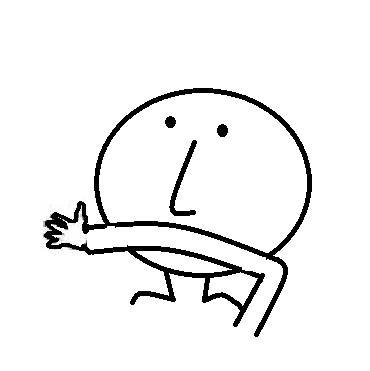 (Mcllwaine, 2007; Gosselink, 2004; Pryor & Prasad, 2002; Frownfelter & Dean, 1996; Γραμματοπούλου & Βαβουράκη, 1999; Hough, 1991)
27
Αποτελεσματικός βήχας (2 από 3)
Γίνεται συνειδητά ή ασυνείδητα
Συνειδητά: 
Βαθιά εισπνοή
Κλείσιμο γλωττίδας
Αύξηση ενδοκοιλιακής πίεσης
Πολύ γρήγορη, βίαιη εκπνοή
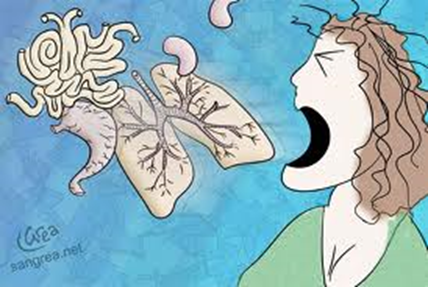 “smo_smokers-cough”,  από 
Sangrea.net  διαθέσιμο με άδεια  CC BY-ND 2.5
(Mcllwaine, 2007; Gosselink, 2004; Pryor & Prasad, 2002; Frownfelter & Dean, 1996; Γραμματοπούλου & Βαβουράκη, 1999; Hough, 1991)
28
Αποτελεσματικός βήχας (3 από 3)
Πρόσθετη άσκηση βήχα:
Βαθιά εισπνοή, κράτημα αναπνοής 3 sec, βαθιά εκπνοή, βήχας
Βαθιά εισπνοή, κράτημα αναπνοής 3 sec, δύο βηξίματα 
Αντένδειξη σε: 
Πρόσφατη πνευμονεκτομή, υποδόριο εμφύσημα, ανεύρυσμα, υψηλή ενδοκράνια πίεση, πρόσφατη χειρουργική επέμβαση οφθαλμών
(Mcllwaine, 2007; Gosselink, 2004; Pryor & Prasad, 2002; Frownfelter & Dean, 1996; Γραμματοπούλου & Βαβουράκη, 1999; Hough, 1991)
29
A.C.B.T. (1 από 3)
Διαφραγματική
Αναπνοή (T.V.)
Χνώτισμα
1-2 φορές
(+/- βήχας)
Θωρακική 
Έκπτυξη 3-4 φορές
Κράτημα αναπνοής
Μέχρι 3 sec
Διαφραγματική
Αναπνοή (T.V.)
30
(Webber & Pryor, 1990)
A.C.B.T. (2 από 3)
ACBT vs βήχα προκαλεί μικρότερη σύγκλιση στους αεραγωγούς

Μπορεί να χρησιμοποιείται πολλές φορές την ημέρα σε λοίμωξη

Λόγω της θωρακικής έκπτυξης, προτιμάται σε κατάγματα πλευρών και χειρουργημένους ασθενείς, διότι: 	
μειώνει την παράπλευρη πνευμονική αντίσταση 
επιτρέποντας τη ροή του αέρα πίσω από τις εκκρίσεις και υποβοηθώντας τη μετακίνησή τους 
ενώ την ίδια στιγμή προκαλεί επανέκπτυξη στις κυψελίδες
(Mcllwaine, 2007; Gosselink, 2004; Pryor & Prasad, 2002)
31
A.C.B.T. (3 από 3)
Μπορεί να χρησιμοποιηθεί από την ηλικία των 4 ετών
 
Είναι εξίσου αποτελεσματική με τις ειδικές θέσεις

Δεν προκαλεί αποκορεσμό vs ειδικές θέσεις

Δίνει ανεξαρτησία στους ασθενείς vs ειδικές θέσεις

Μπορεί να εφαρμοστεί οποτεδήποτε και οπουδήποτε
(Mcllwaine, 2007; Gosselink, 2004; Pryor & Prasad, 2002)
32
Αυτογενής παροχέτευση (A.D.) (1 από 3)
Ο ασθενής εκπαιδεύεται:
 
να αναπνέει σε 3 όγκους

σε προοδευτικά επιταχυνόμενη εκπνοή

ώστε να υπερνικήσει τις διατμητικές δυνάμεις, με τις οποίες
οι εκκρίσεις είναι κολλημένες στα τοιχώματα των αεραγωγών
(Mcllwaine, 2007; Sema et al, 2000)
33
Αυτογενής παροχέτευση (A.D.) (2 από 3)
Εισπνοή σε χαμηλούς όγκους για να ‘ξεκολλήσει’ τις περιφερικές εκκρίσεις

Εισπνοή σε μέτριους όγκους για να ‘συλλέξει’ τις εκκρίσεις στους κεντρικότερους αεραγωγούς

Εισπνοή σε υψηλούς όγκους για να ‘εκκενώσει’ τους κεντρικούς αεραγωγούς από τις εκκρίσεις

Η διαδικασία επαναλαμβάνεται μέχρι να αποβληθούν όσο περισσότερες εκκρίσεις γίνεται

Προκαλεί μικρότερη συμπίεση στους αεραγωγούς vs άλλες τεχνικές παροχέτευσης
34
(Mcllwaine, 2007; Sema et al, 2000)
Αυτογενής παροχέτευση (A.D.) (3 από 3)
Αποβάλλει μεγαλύτερο όγκο εκκρίσεων VS ειδικές θέσεις

Δεν προκαλεί αποκορεσμό

Υιοθετείται ευκολότερα από τους ασθενείς μακροχρόνια

Κατάλληλη για ασθενείς με υπεραντιδραστικότητα αεραγωγών, γιατί δεν προκαλεί βρογχόσπασμο

Μπορεί να εφαρμοστεί οποτεδήποτε και οπουδήποτε

Δεν μπορεί να διδαχθεί σε παιδιά
35
(Mcllwaine, 2007; Sema et al, 2000)
Σύγκριση A.C.B.T. VS A.D. (1 από 2)
Χρησιμοποιεί υψηλές ενδοθωρακικές πιέσεις και γι αυτό επιτρέπονται μόνο 1-2 χνωτίσματα  σε συνδυασμό με διαφραγματική αναπνοή (T.V.), ενώ
ACBT
AD
Χρησιμοποιεί χαμηλές ενδοθωρακικές πιέσεις, αποφεύγει τη συμπίεση των αεραγωγών και παρέχει ένα συνεχή κύκλο T.V. και breathing control
36
(Mcllwaine, 2007)
Σύγκριση A.C.B.T. VS A.D. (2 από 2)
Αερίζει αποφραγμένους αεραγωγούς με 3-4 βαθιές εισπνοές σε συνδυασμό με breathing control, χωρίς  να προκαλεί υπεραερισμό
Η ACBT
Χρησιμοποιεί εισπνοή στον T.V.
Η AD
Η ACBT
Μπορεί να εφαρμοστεί σε νεαρότερες ηλικίες
Και οι 2 τεχνικές είναι το ίδιο αποτελεσματικές στον βρογχικό καθαρισμό, με γρηγορότερο ρυθμό η A.D.
37
(Mcllwaine, 2007)
6.  Άσκηση και βρογχική υγιεινή
Λιγότερο αποτελεσματική vs ειδικές θέσεις παροχέτευσης (Thomas, 1995)

Φ/Θ + άσκηση VS Φ/Θ vs άσκηση  αποβολή σημαντικά μεγαλύτερου όγκου εκκρίσεων (Salch, 1989)

Άσκηση + ειδικές θέσεις  βελτίωση FVC & FEV1 (Orenstein, 2005)

Προτείνεται η κολύμβηση (Zach, 1982)
38
Ερευνητική τεκμηρίωση των τεχνικών παροχέτευσης βρογχικών εκκρίσεων (1/2)
Review των Jones & Rowe (1998): 
Οι τεχνικές παροχέτευσης δεν επηρεάζουν σημαντικά την πνευμονική λειτουργία, απλά βοηθούν στον καθαρισμό των εκκρίσεων στη ΧΑΠ και στη βρογχεκτασία

Review των van der Schans & Prasad (2000): 
Όλες οι τεχνικές έχουν βραχυπρόθεσμα αποτελέσματα (προώθηση εκκρίσεων)
Ερευνητική τεκμηρίωση των τεχνικών παροχέτευσης βρογχικών εκκρίσεων (2/2)
Review των Main, Prasad, van der Schans (2005): 
Δεν βρέθηκαν διαφορές μεταξύ των τεχνικών παροχέτευσης αναφορικά με την αναπνευστική λειτουργία 
Οι ασθενείς προτιμούν τις τεχνικές που τους δίνουν ανεξαρτησία κινήσεων

Review των Garrod R & Lasserson (2007): 
	Οι τεχνικές παροχέτευσης στη ΧΑΠ και στη βρογχεκτασία βοηθούν στην αποβολή αυξημένων εκκρίσεων και στην πρόληψη και αντιμετώπιση των συχνών παροξυσμών, οι οποίοι σχετίζονται με αυξημένες εκκρίσεις και υψηλά βακτηριδιακά φορτία
Προτεινόμενη Βιβλιογραφία (1 από 4)
Fink JB. Forced expiratory technique, directed cough, and autogenic drainage. Respir Care, 2007; 52(9):1210-21. 
Garrod R & Lasserson T. Role of physiotherapy in the management of chronic lung diseases: An overview of systematic reviews. Respiratory Medicine, 2007; 101(12):2429-2436.
Gosselink R, Bott J, Johnson M, et al. Physiotherapy for adult patients with critical illness: recommendations of the European Respiratory Society and European Society of Intensive Care Medicine Task Force on Physiotherapy for Critically Ill Patients. Intensive Care Med, 2008;34:1188-1199.
Γραμματοπούλου Ε,  Βαβουράκη Ε. Αναπνευστική φυσικοθεραπεία. Αθήνα: Εκδόσεις ΤΕΙ-Α. 1999.
Προτεινόμενη Βιβλιογραφία (2 από 4)
Grammatopoulou E, Belimpasaki V, Valalas A, et al. Active Cycle of Breathing Techniques-ACBT contributes to pain reduction in patients with rib fractures. Hellenic Journal of Surgery, 2010; 82:42-47.
Jones AP, Rowe BH. Bronchopulmonary hygiene physical therapy for chronic obstructive pulmonary disease and bronchiectasis. Cochrane Database of Systematic Reviews 1998, Issue 4. Art. No.: CD000045. DOI: 10.1002/14651858.CD000045.
Krishnagopalan S, Johnson EW, Low LL, et al. Body positioning of intensive care patients: clinical practice versus standards. Critical Care Med, 2002; 30:2588-2592.
Main E, Prasad A, van der Schans CP. Conventional chest physiotherapy compared to other airway clearance techniques for cystic ﬁbrosis.Cochrane Database of Systematic Reviews2005, Issue 1. Art. No.: CD002011. DOI: 10.1002/14651858.CD002011.pub2.
Προτεινόμενη Βιβλιογραφία (3 από 4)
Mcllwaine, M. Chest physical therapy, breathing techniques and exercise in children with CF. Paediatric Respiratory Reviews, 2007; 8(1):8-16.
Middleton C, Edwards M, Lang N, et al. Management and treatment of patients with fractured ribs. Nurs Times, 2003; 99:30-32.
Pasquina P, Tramer MR, Granier J-M, et al. Respiratory physiotherapy to prevent pulmonary complications after abdominal surgery. Chest 2006; 130:1887-1899.
Pryor JA, Prasad SA. Physiotherapy for respiratory and Cardiac Problems. Adults and Paediatrics. Churchill Livingstone, 2002.
Προτεινόμενη Βιβλιογραφία (4 από 4)
Ridley SC, Hein-Green.Surgery for adults. In:Pryor JA, Prasad SA. Physiotherapy for respiratory and cardiac problems. London: Churcill Livingstone; 2002. 
Sema S, Inal ID, Hülya A. A Comparison of Autogenic Drainage and the Active Cycle of Breathing Techniques in Patients with Chronic Obstructive Pulmonary Diseases. Journal of Cardiopulmonary Rehabilitation, 2000; 20(1):37-43.
van der Schans CP, Prasad A, Main E. Chest physiotherapy compared to no chest physiotherapy for cystic fibrosis. Cochrane Database of Systematic Reviews 2000, Issue 2. Art. No.: CD001401. DOI: 10.1002/14651858.CD001401.
Τέλος Ενότητας
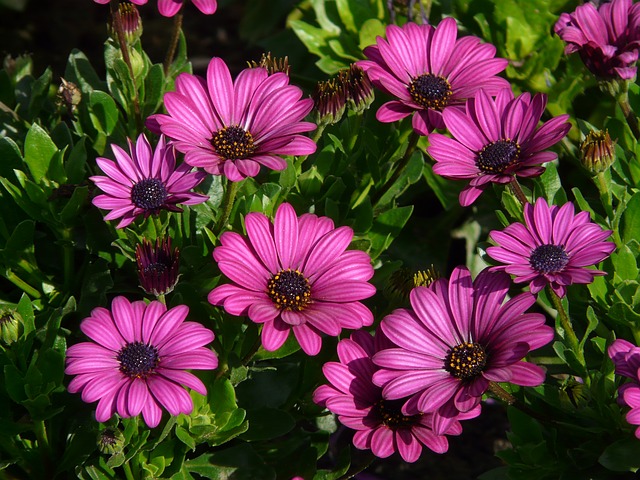 “gerbera”, από Hans διαθέσιμο με άδεια 
Public Domain Dedication
Σας ευχαριστώ πολύ
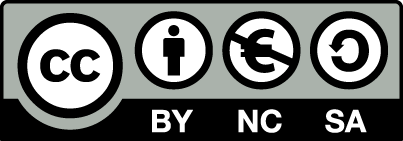 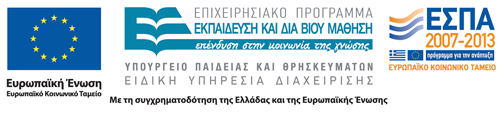 Σημειώματα
Σημείωμα Αναφοράς
Copyright Τεχνολογικό Εκπαιδευτικό Ίδρυμα Αθήνας, Ειρήνη Γραμματοπούλου, Αφροδίτη Ευαγγελοδήμου 2014. Ειρήνη Γραμματοπούλου, Αφροδίτη Ευαγγελοδήμου. «Αναπνευστική Φυσικοθεραπεία. Ενότητα 8: Βρογχική Παροχέτευση». Έκδοση: 1.0. Αθήνα 2014. Διαθέσιμο από τη δικτυακή διεύθυνση: ocp.teiath.gr.
Σημείωμα Αδειοδότησης
Το παρόν υλικό διατίθεται με τους όρους της άδειας χρήσης Creative Commons Αναφορά, Μη Εμπορική Χρήση Παρόμοια Διανομή 4.0 [1] ή μεταγενέστερη, Διεθνής Έκδοση.   Εξαιρούνται τα αυτοτελή έργα τρίτων π.χ. φωτογραφίες, διαγράμματα κ.λ.π., τα οποία εμπεριέχονται σε αυτό. Οι όροι χρήσης των έργων τρίτων επεξηγούνται στη διαφάνεια  «Επεξήγηση όρων χρήσης έργων τρίτων». 
Τα έργα για τα οποία έχει ζητηθεί άδεια  αναφέρονται στο «Σημείωμα  Χρήσης Έργων Τρίτων».
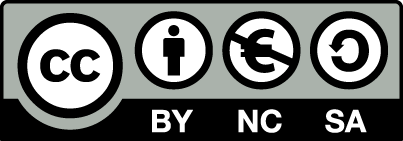 [1] http://creativecommons.org/licenses/by-nc-sa/4.0/ 
Ως Μη Εμπορική ορίζεται η χρήση:
που δεν περιλαμβάνει άμεσο ή έμμεσο οικονομικό όφελος από την χρήση του έργου, για το διανομέα του έργου και αδειοδόχο
που δεν περιλαμβάνει οικονομική συναλλαγή ως προϋπόθεση για τη χρήση ή πρόσβαση στο έργο
που δεν προσπορίζει στο διανομέα του έργου και αδειοδόχο έμμεσο οικονομικό όφελος (π.χ. διαφημίσεις) από την προβολή του έργου σε διαδικτυακό τόπο
Ο δικαιούχος μπορεί να παρέχει στον αδειοδόχο ξεχωριστή άδεια να χρησιμοποιεί το έργο για εμπορική χρήση, εφόσον αυτό του ζητηθεί.
Επεξήγηση όρων χρήσης έργων τρίτων
Δεν επιτρέπεται η επαναχρησιμοποίηση του έργου, παρά μόνο εάν ζητηθεί εκ νέου άδεια από το δημιουργό.
©
διαθέσιμο με άδεια CC-BY
Επιτρέπεται η επαναχρησιμοποίηση του έργου και η δημιουργία παραγώγων αυτού με απλή αναφορά του δημιουργού.
διαθέσιμο με άδεια CC-BY-SA
Επιτρέπεται η επαναχρησιμοποίηση του έργου με αναφορά του δημιουργού, και διάθεση του έργου ή του παράγωγου αυτού με την ίδια άδεια.
διαθέσιμο με άδεια CC-BY-ND
Επιτρέπεται η επαναχρησιμοποίηση του έργου με αναφορά του δημιουργού. 
Δεν επιτρέπεται η δημιουργία παραγώγων του έργου.
διαθέσιμο με άδεια CC-BY-NC
Επιτρέπεται η επαναχρησιμοποίηση του έργου με αναφορά του δημιουργού. 
Δεν επιτρέπεται η εμπορική χρήση του έργου.
Επιτρέπεται η επαναχρησιμοποίηση του έργου με αναφορά του δημιουργού
και διάθεση του έργου ή του παράγωγου αυτού με την ίδια άδεια.
Δεν επιτρέπεται η εμπορική χρήση του έργου.
διαθέσιμο με άδεια CC-BY-NC-SA
διαθέσιμο με άδεια CC-BY-NC-ND
Επιτρέπεται η επαναχρησιμοποίηση του έργου με αναφορά του δημιουργού.
Δεν επιτρέπεται η εμπορική χρήση του έργου και η δημιουργία παραγώγων του.
διαθέσιμο με άδεια 
CC0 Public Domain
Επιτρέπεται η επαναχρησιμοποίηση του έργου, η δημιουργία παραγώγων αυτού και η εμπορική του χρήση, χωρίς αναφορά του δημιουργού.
Επιτρέπεται η επαναχρησιμοποίηση του έργου, η δημιουργία παραγώγων αυτού και η εμπορική του χρήση, χωρίς αναφορά του δημιουργού.
διαθέσιμο ως κοινό κτήμα
χωρίς σήμανση
Συνήθως δεν επιτρέπεται η επαναχρησιμοποίηση του έργου.
49
Διατήρηση Σημειωμάτων
Οποιαδήποτε αναπαραγωγή ή διασκευή του υλικού θα πρέπει να συμπεριλαμβάνει:
το Σημείωμα Αναφοράς
το Σημείωμα Αδειοδότησης
τη δήλωση Διατήρησης Σημειωμάτων
το Σημείωμα Χρήσης Έργων Τρίτων (εφόσον υπάρχει)
μαζί με τους συνοδευόμενους υπερσυνδέσμους.
Σημείωμα Χρήσης Έργων Τρίτων
Το Έργο αυτό κάνει χρήση περιεχομένου από τα ακόλουθα έργα:
Γραμματοπούλου Ε,  Βαβουράκη Ε. Αναπνευστική φυσικοθεραπεία. Αθήνα: Εκδόσεις ΤΕΙ-Α. 1999.
Χρηματοδότηση
Το παρόν εκπαιδευτικό υλικό έχει αναπτυχθεί στo πλαίσιo του εκπαιδευτικού έργου του διδάσκοντα.
Το έργο «Ανοικτά Ακαδημαϊκά Μαθήματα στο ΤΕΙ Αθήνας» έχει χρηματοδοτήσει μόνο την αναδιαμόρφωση του εκπαιδευτικού υλικού. 
Το έργο υλοποιείται στο πλαίσιο του Επιχειρησιακού Προγράμματος «Εκπαίδευση και Δια Βίου Μάθηση» και συγχρηματοδοτείται από την Ευρωπαϊκή Ένωση (Ευρωπαϊκό Κοινωνικό Ταμείο) και από εθνικούς πόρους.
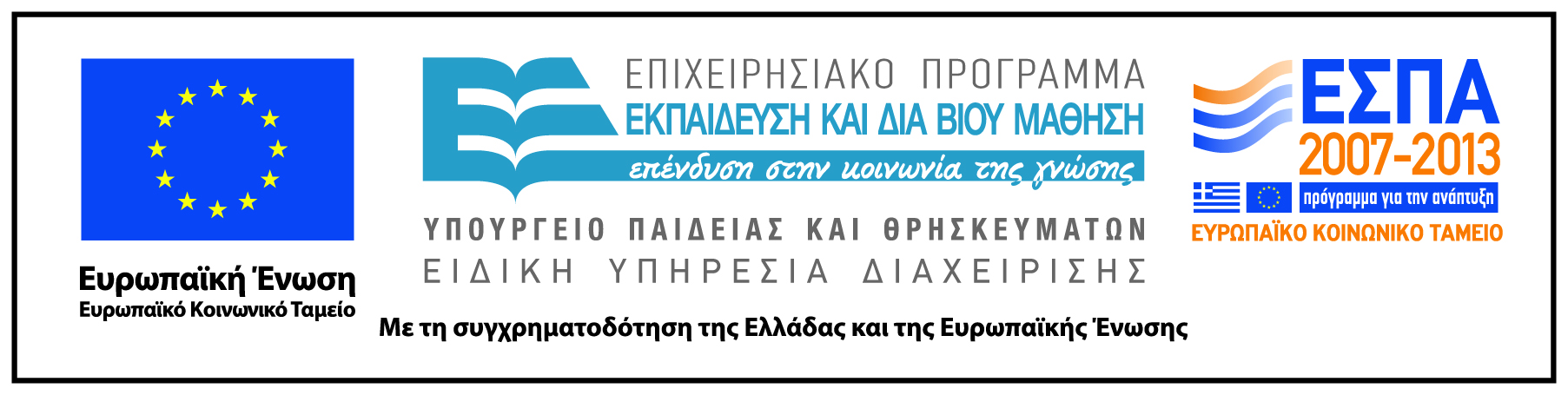